Профилактика отклоняющегося (девиантного)    поведения
Отклоняющее (девиантное) поведение- это постоянно, стойко повторяющееся поведение не соответствующее общепринятым социальным нормам и наносящее ущерб самому человеку, окружающим людям и имуществу.

*Рискованное поведение
*Суицидальное (самоповреждабщее) 
поведение
* Агрессивное поведение
*Аддиктивное (зависимое) поведение
*Делинквидное поведение
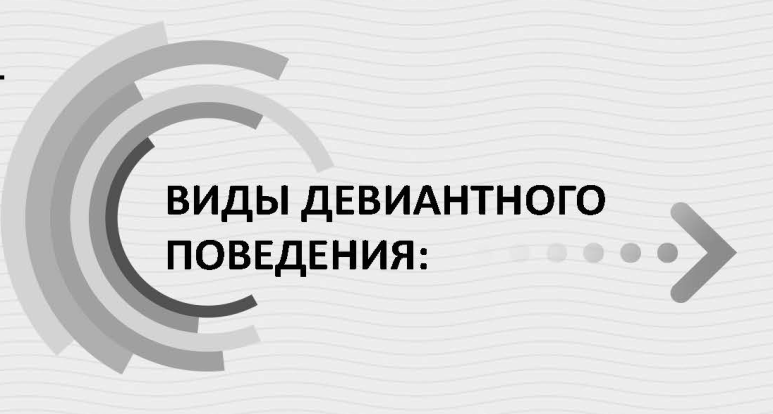 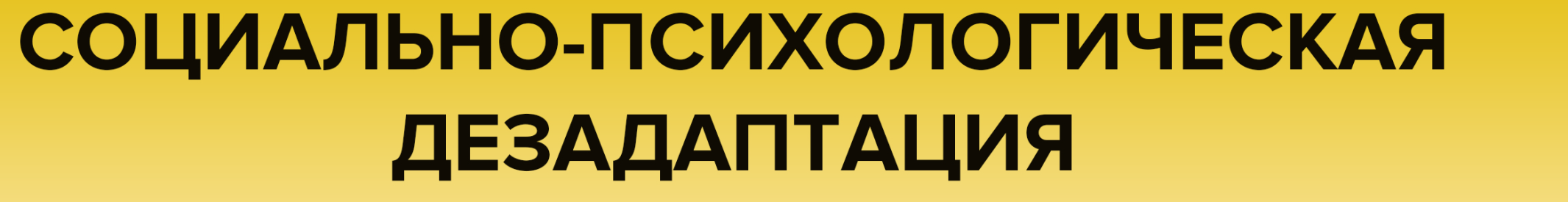 Признаки свидетельствующие о социально-психологической дезадаптации
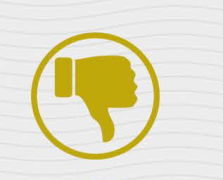 Резкое снижение успеваемости, в том числе связанное с нарушением учебной мотивации
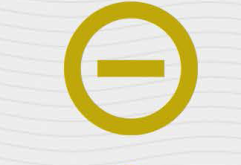 Отказ посещать образовательные учреждения
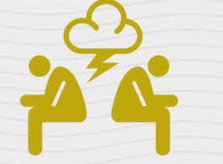 Проблемы в межличностных отношениях
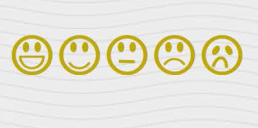 Нетипичные для ребенка эмоциональные реакции
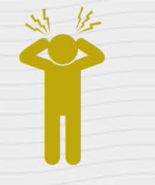 Физиологические реакции, например, слабость, боль в голове, дрожь и тд.
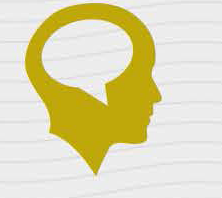 Навязчивые движения и действия(накручивает волосы, грызет ногти, а так же разговаривает с сам с собой..
Конфликтное, агрессивное отношение к окружающим
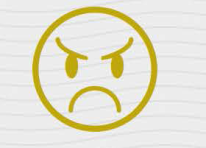 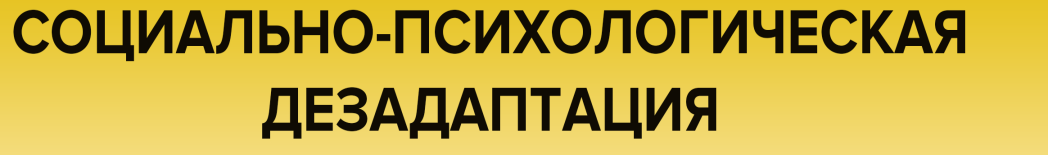 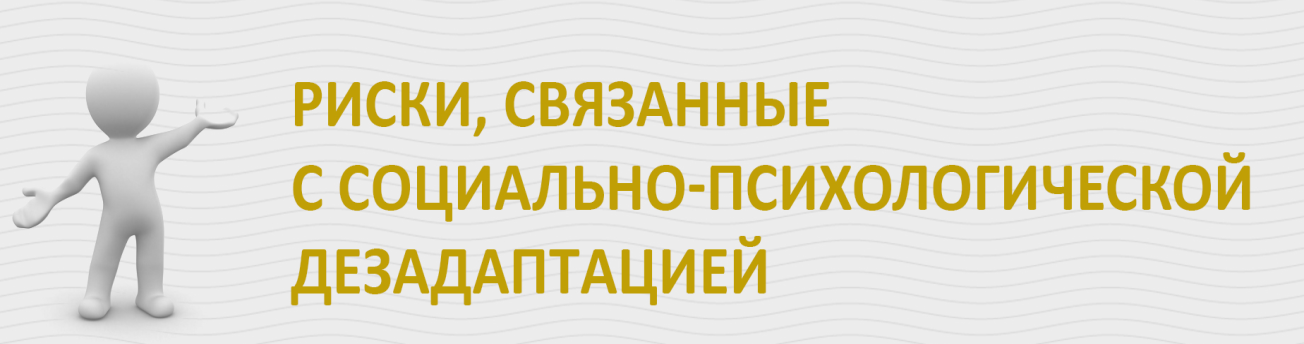 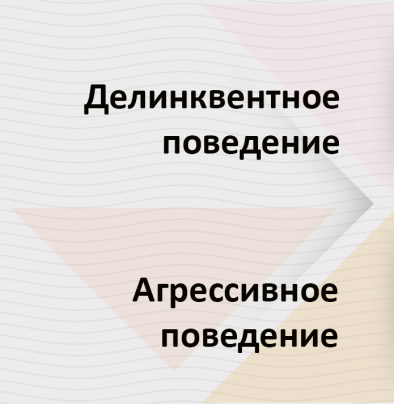 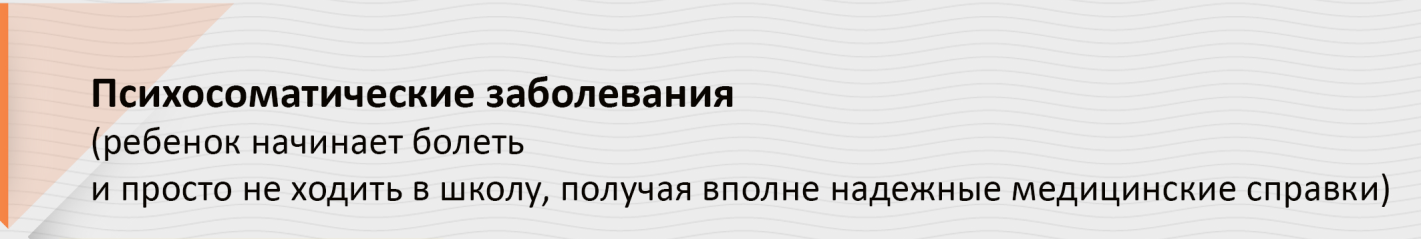 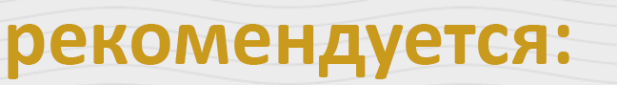 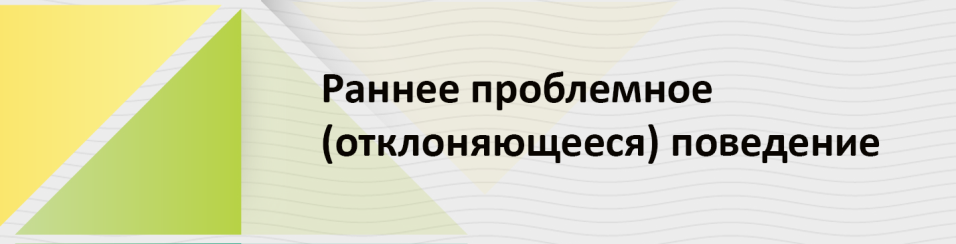 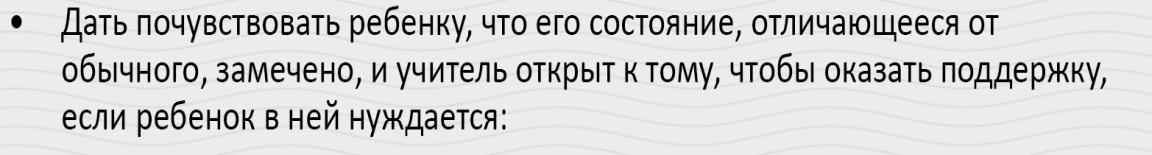 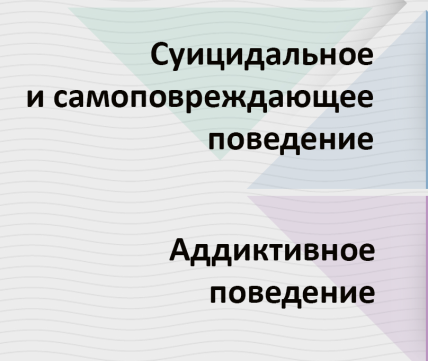 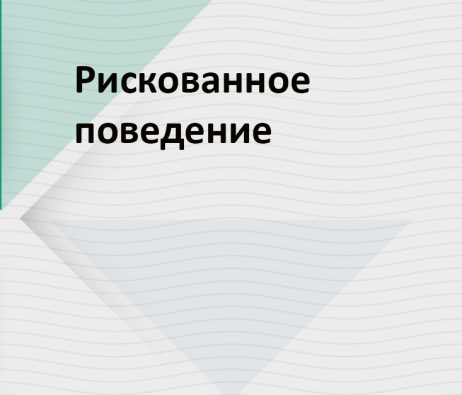 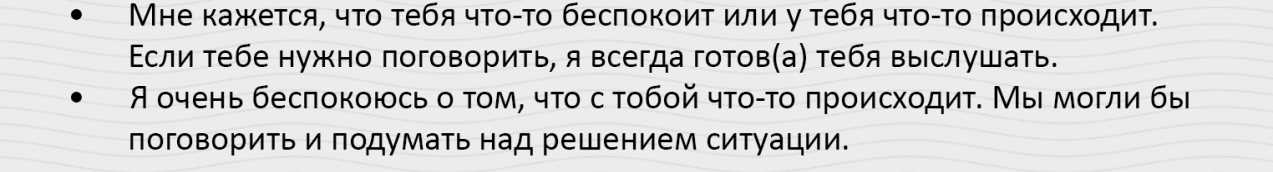 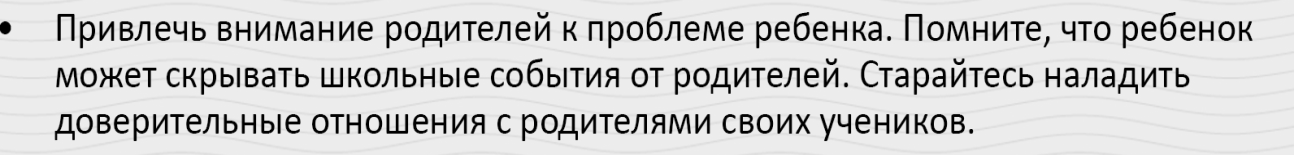 Раннее проблемное(отклоняющееся) поведение
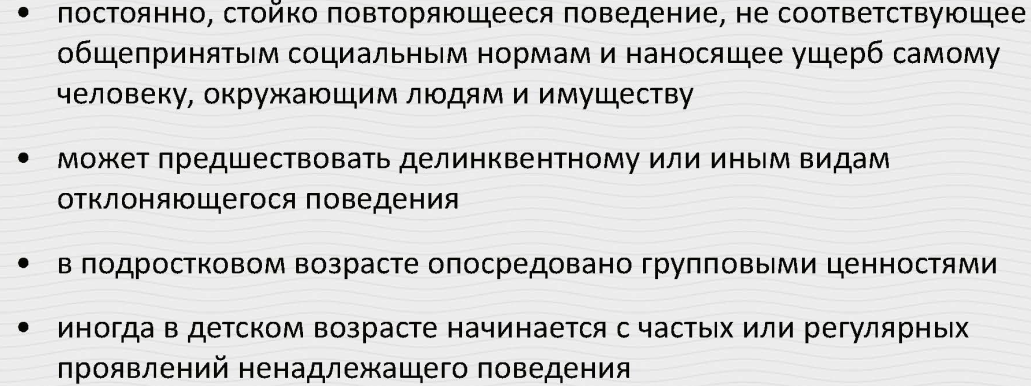 Ненадлежащее поведение
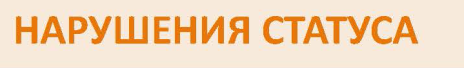 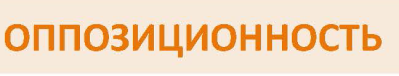 Чрезмерное упрямство
Сквернословие
Открытое непослушание и упрямство
Нарушение правил
Школьные прогулы или отказ от обучения, сочетающиеся с академической неспешностью
Вспыльчивость
Обидчивость
Частые случаи обмана
Склонность к частым спорам
Побеги из дома/бродяжничество
Выражение гнева
Ранее начало около 8-9 лет
Ранее начало – возраст около 5 лет
Раннее проблемное(отклоняющееся) поведение
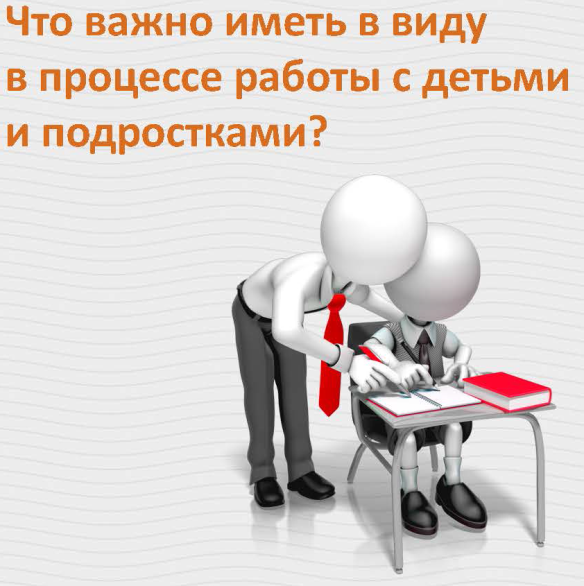 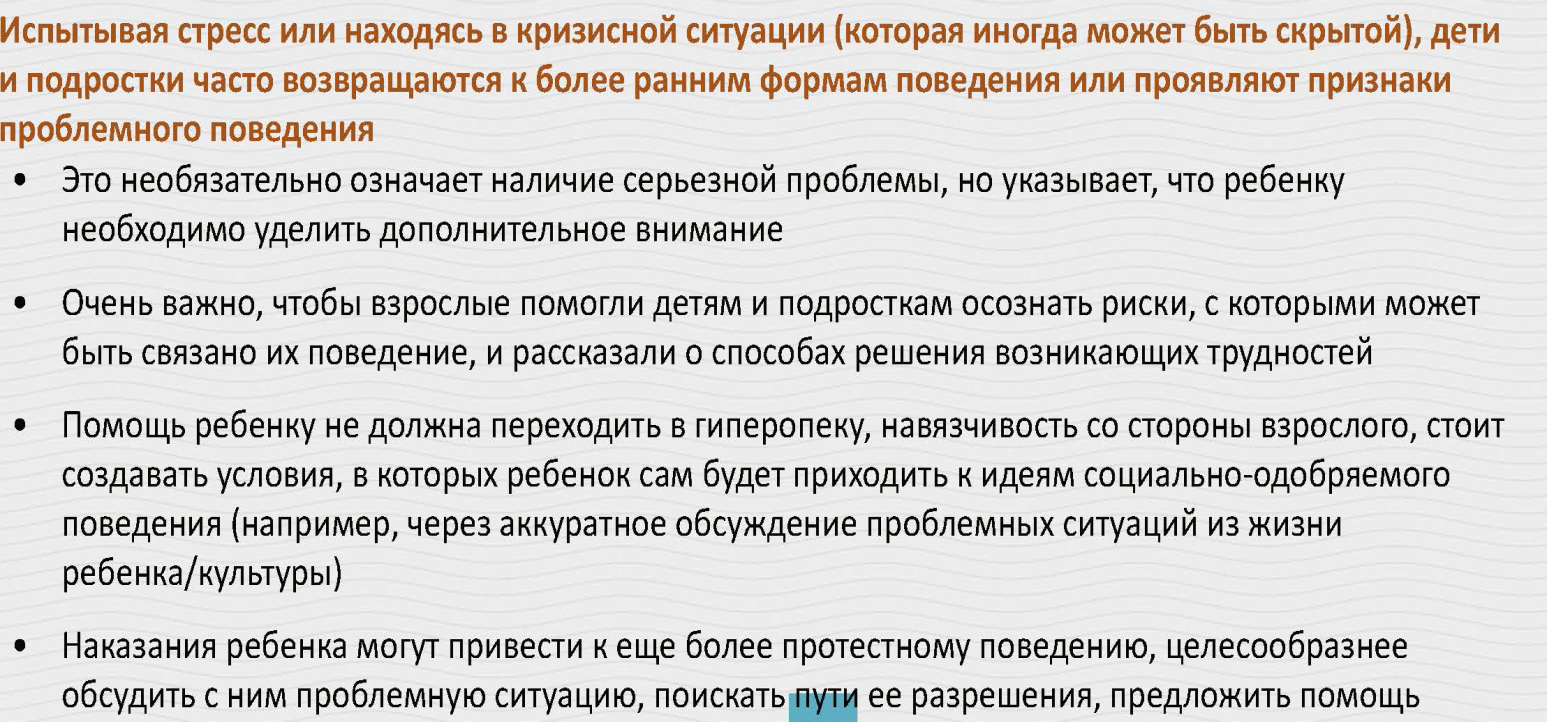 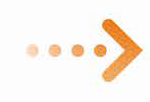 Агрессивное поведение
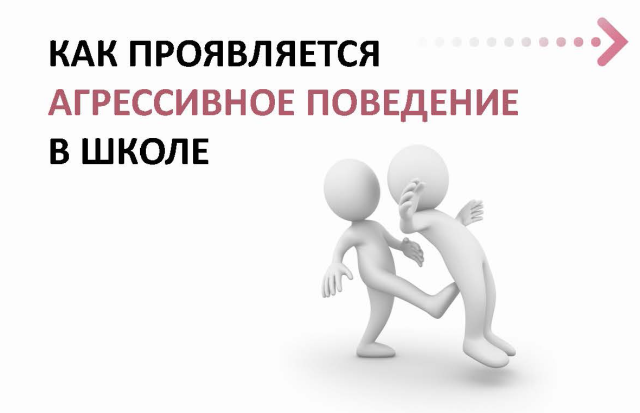 Любое ФИЗИЧЕСКОЕ НАСИЛИЕ, направленное на сверстников/учителей/объекты
Любое ПСИХОЛОГИЧЕСКОЕ НАСИЛИЕ (в том числе и в интернете) оскорбления учащихся/ учителей
Находится в подавленном настроении;
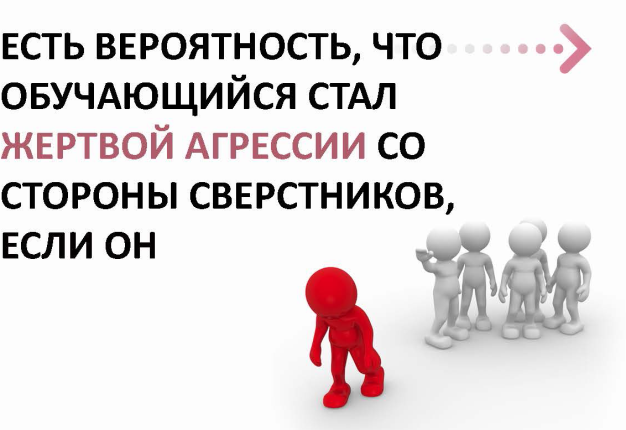 Сторонится одноклассников
Избегает массовых мероприятий в образовательном учреждении
Часто болеет/ пропускает школу по другим причинам
Проявляет аутоагрессивное поведение (наносит себе порезы/ожоги и т.д.)
Агрессивное поведение
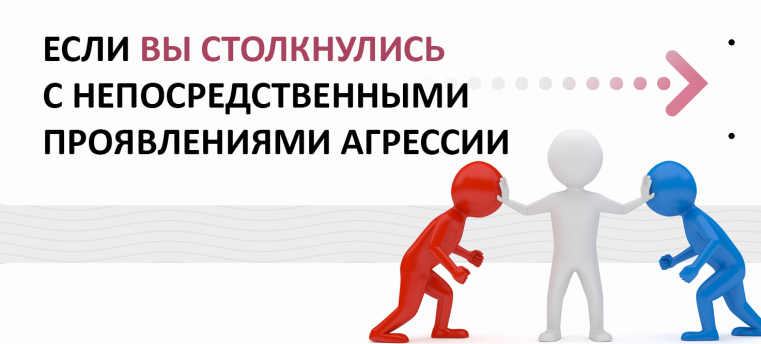 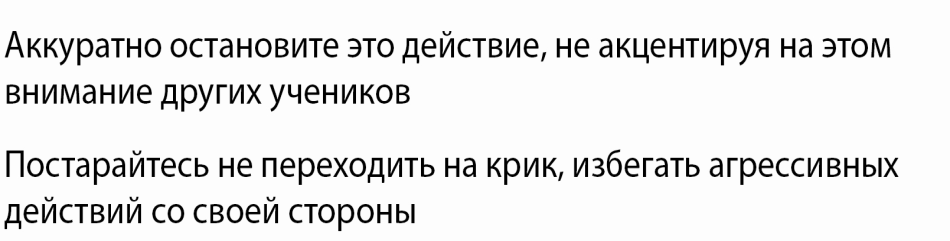 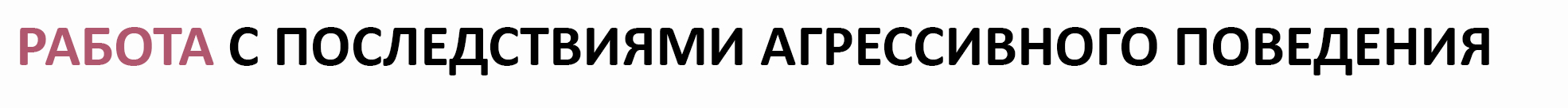 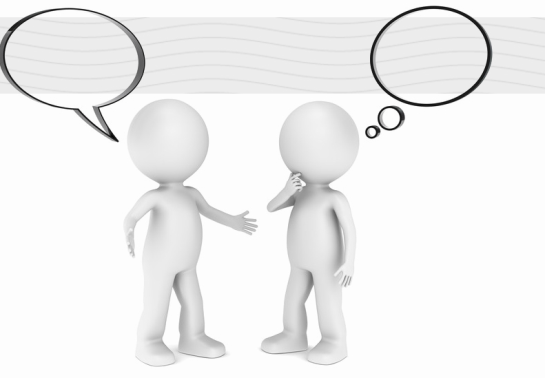 Окажите первичную помощь ученику-жертве агрессивных действий
Узнайте не является ли проявление агрессии к нему систематическим
Уточните как ребенок себя чувствует (физически / психологически) и готов ли он пойти на примирении с агрессором.
Вступите в диалог с агрессором наедине. Не спешите занимать обвинительную позицию
Попробуйте уточнить, в чем причина такого поведения, возможно его агрессия это защитная реакция
Уточните, готов ли он пойти на примирение/восстановление отношений с жертвой
Делинквентное поведение
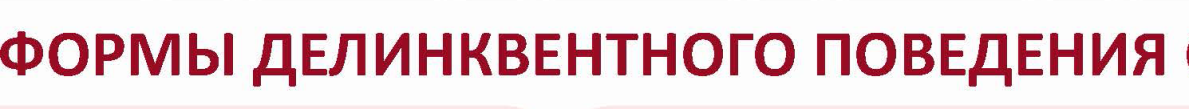 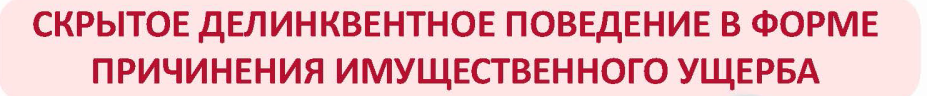 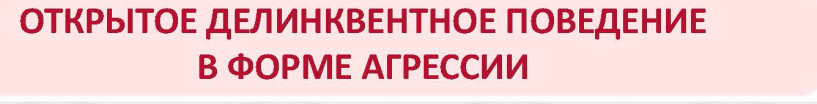 Мелкое воровство
Вымогательство, грабежи
Вандализм, поджоги
Подлоги
Мошенничество
Иногда имеет место ранее начало в возрасте от 7-7,5 лет
Злобные выпады, обвинение и запугивание, драки.
Травля (буллинг) или иное насилие по отношению к младшим детям или сверстникам. 
Жестокие действия по отношению к животным
Иногда имеет место ранее начало  в возрасте около 6 лет
Делинквентное поведение
Рекомендации по взаимодействию с детьми и подростками склонными к деликвидному поведению
Отмечайте лишь положительные стороны ребенка, что бы не вешать ярлыка.
Старайтесь оценивать не самого ребенка. А его поступки.
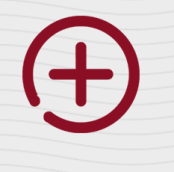 В случаи возникновения сложной ситуации, решайте проблему, беседуя с ее участниками. Ребенок может не сразу открыться, ему нужно время, что бы открыться .
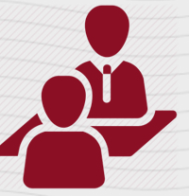 В сложных ситуациях стоит привлечь внимание родителей к проблеме ученика. Ребенок может скрывать школьные события от  родителей.
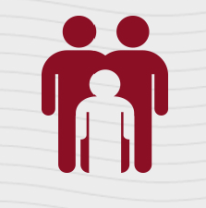 Если вы увидели положительные изменении в поведении ребенка, не скупитесь на похвалу и одобрение.
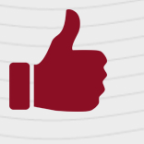